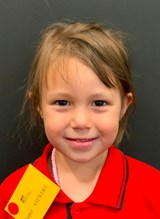 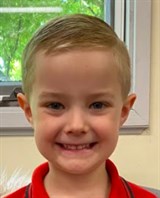 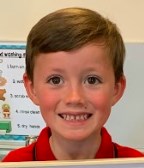 ABC Awards – week 10
Harper S, Levi M & Jude H
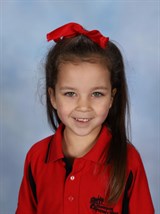 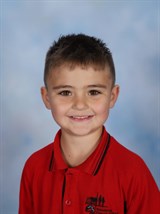 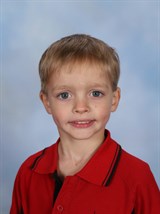 ABC Awards – week 10
Mayah C, Harlo B & Nick B
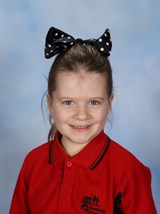 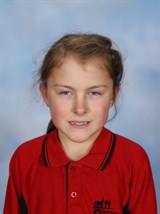 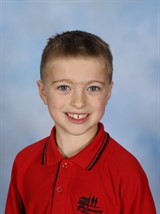 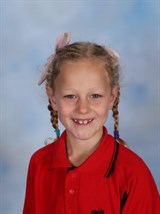 ABC Awards – week 10
Hannah V, Harper F, Joey K & Kate R
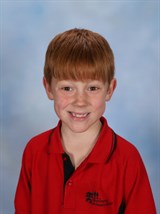 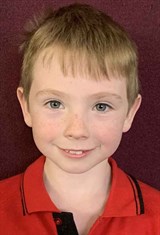 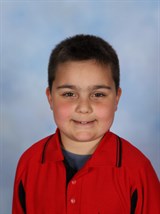 ROCCH Awards – week 10
Oscar S, James L & Matt O
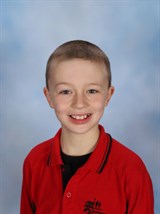 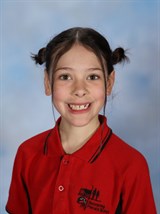 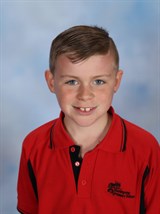 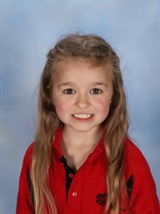 ROCCH Awards – week 10
Tyler B, Tahlia H, Leroy C & Madison C
ROCCH Awards – week 10
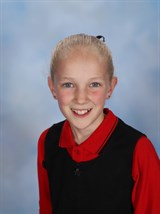 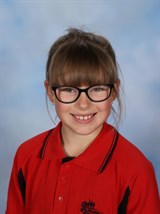 Annabel S & Jasmine G
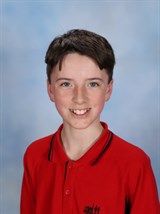 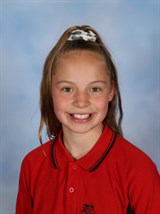 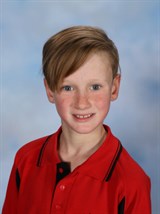 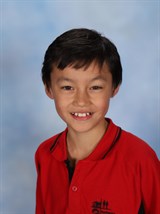 ROCCH Awards – week 10
Lucas J, Bella B, Matt O & Dylan R
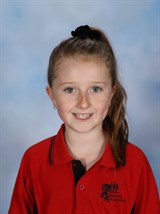 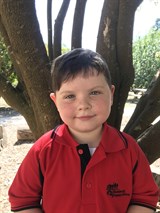 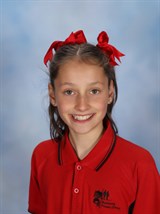 ABC/ROCCH Awards – week 10
Asher W, Zen D & Quinn M